PROFESSIONAL ATTIRE
Dr. Delavega
MEN & WOMEN
Clean
Ironed
Correct fit
Neutral Colors: black, grey, brown, navy
Women have some leeway here
Neutral hosiery or trouser socks
Shoes that match suit 
Discrete jewelry (e.g. small ring)
MEN & WOMEN
Avoid trendy styles
Avoid tight clothes
Avoid crops and capris
Avoid shiny fabrics and strident colors
Avoid showing large tattoos
WOMEN
Skirts should fall at the knee
Two fingers above knee is shortest allowed
Avoid high slits
No cleavage 
Basic pumps with a low to mid heel
Discrete makeup
MEN
Tie
Jacket
No stubble
Combed hair
Very, very little jewelry
RIGHT
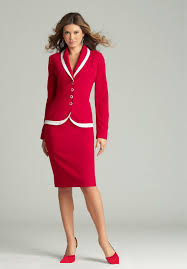 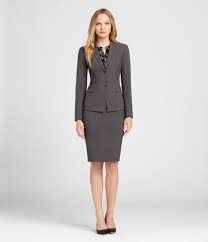 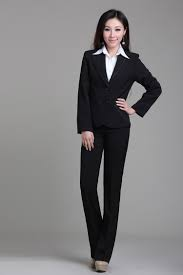 WRONG
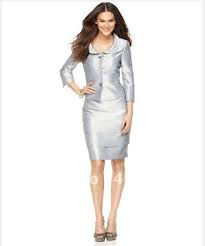 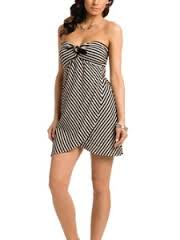 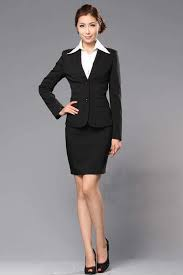 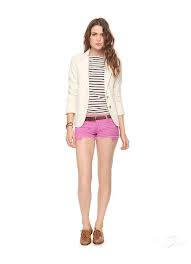 Too tight, informal jacket
JUST NO!
Too short
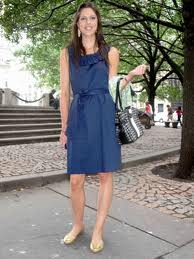 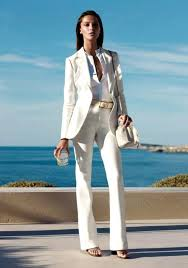 TOO SHORT!
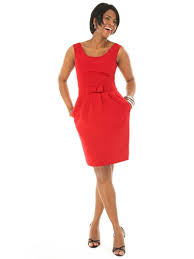 Cleavage
Not a suit
RIGHT
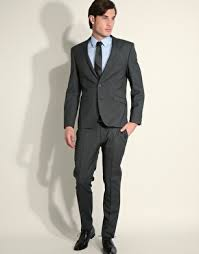 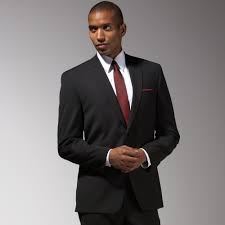 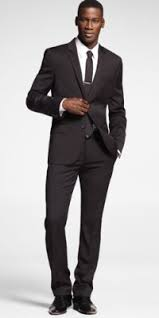 WRONG!
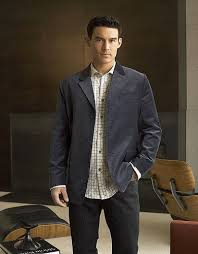 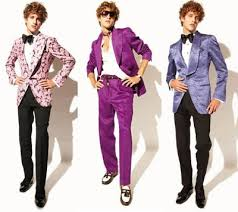 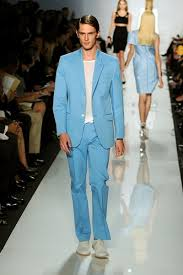 No tie, not tucked in, not crisp
JUST NO!
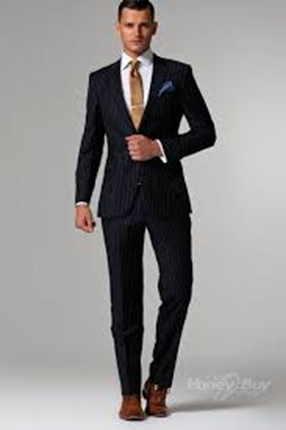 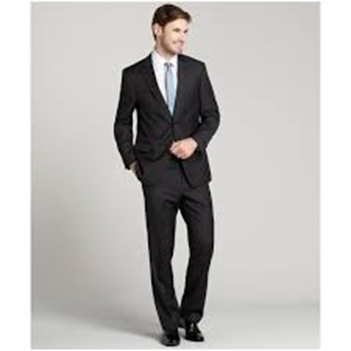 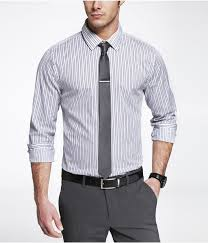 Wrong color shoes
Stubble
Not a suit
GOING CASUAL
Dress pants or khakis 
Sweaters or sweater sets
Ties and jackets are optional
A bit more color 
Dresses are OK
Polo shirts are OK
Keep in mind that business casual is harder to do well
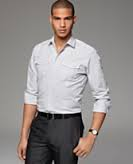 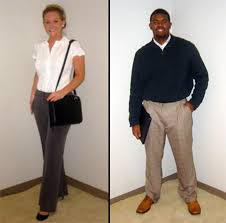 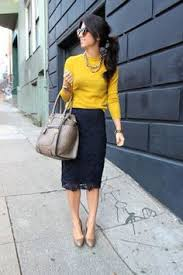 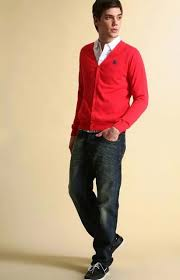 NEVER!
Dirty, disheveled clothes
Tennis shoes, sandals, clogs, uggs, or flip-flops
Cleavage
Too short, too tight, too sexy
Evening wear
Beach wear
Jeans (with few exceptions)